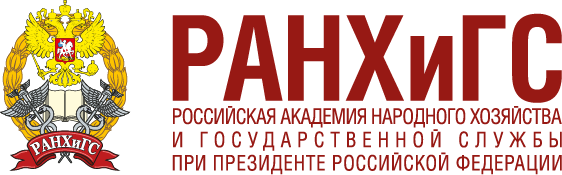 Центр экономики непрерывного образования ИПЭИ РАНХиГС
АКТУАЛЬНЫЕ ПРОБЛЕМЫ ДОПОЛНИТЕЛЬНОГО ОБРАЗОВАНИЯВ ОЦЕНКЕ ПЕДАГОГИЧЕСКИХ РАБОТНИКОВ
Докладчик: 
Токарева Галина Световна, 
н.с. ЦЭНО ИПЭИ РАНХиГС
e-mail: tokareva-gs@ranepa.ru
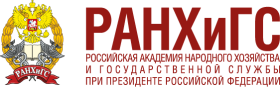 Центр экономики непрерывного образования ИПЭИ РАНХиГС
МЕТОДОЛОГИЯ СОЦИОЛОГИЧЕСКОГО ИССЛЕДОВАНИЯ
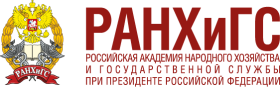 Центр экономики непрерывного образования ИПЭИ РАНХиГС
ЗАДАЧИ ШКОЛЬНОГО ОБРАЗОВАНИЯ: ПОЗИЦИЯ СЕМЕЙ
Получение ребенком знаний, необходимых для приобретения будущей профессии.
Получение разнообразных знаний, расширяющих представление о мире, дающих право называться образованным, культурным человеком.
Приучение к дисциплине, систематическому труду, обучение правилам поведения.
Приобщение к спорту, искусству, туризму.
Получение навыков общения со сверстниками, учителями.
Патриотическое, духовно-нравственное воспитание.
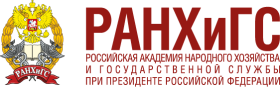 Центр экономики непрерывного образования ИПЭИ РАНХиГС
ПОЛУЧЕНИЕ РЕБЕНКОМ ЗНАНИЙ, НЕОБХОДИМЫХ ДЛЯ ПРИОБРЕТЕНИЯ БУДУЩЕЙ ПРОФЕССИИ
В какой степени школа позволяет ее решить?
Насколько важна данная задача?
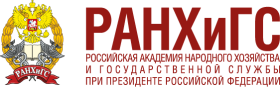 Центр экономики непрерывного образования ИПЭИ РАНХиГС
ПОЛУЧЕНИЕ ЗНАНИЙ, РАСШИРЯЮЩИХ ПРЕДСТАВЛЕНИЕ О МИРЕ, ДАЮЩИХ ПРАВО НАЗЫВАТЬСЯ ОБРАЗОВАННЫМ, КУЛЬТУРНЫМ ЧЕЛОВЕКОМ
Насколько важна эта задача?
В какой степени школа позволяет ее решить?
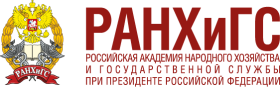 Центр экономики непрерывного образования ИПЭИ РАНХиГС
ПРИОБЩЕНИЕ РЕБЕНКА К СПОРТУ, ИСКУССТВУ, ТУРИЗМУ
Насколько важна эта задача?
В какой степени школа позволяет ее решить?
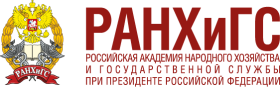 Центр экономики непрерывного образования ИПЭИ РАНХиГС
ПАТРИОТИЧЕСКОЕ И ДУХОВНО-НРАВСТВЕННОЕ ВОСПИТАНИЕ
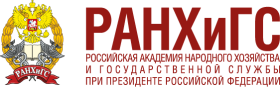 Центр экономики непрерывного образования ИПЭИ РАНХиГС
УЧЕБНАЯ И ВНЕУЧЕБНАЯ НАГРУЗКА УЧИТЕЛЕЙ
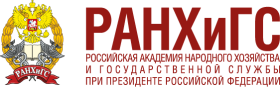 Центр экономики непрерывного образования ИПЭИ РАНХиГС
УДОВЛЕТВОРЕННОСТЬ УЧИТЕЛЕЙ УЧЕБНОЙ И ВНЕУЧЕБНОЙ НАГРУЗКОЙ
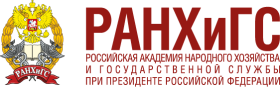 ЦЭНО ИПЭИ  РАНХиГС
ФАКТОРЫ ПРИВЛЕКАТЕЛЬНОСТИ ШКОЛЫ ДЛЯ МОЛОДЫХ УЧИТЕЛЕЙ: ОЦЕНКА ПЕДАГОГОВ В ВОЗРАСТЕ ДО 35 ЛЕТ
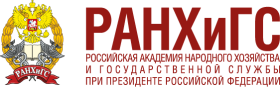 Центр экономики непрерывного образования ИПЭИ РАНХиГС
РЕЗУЛЬТАТЫ ПОВЫШЕНИЯ КВАЛИФИКАЦИИ: ОЦЕНКА УЧИТЕЛЕЙ
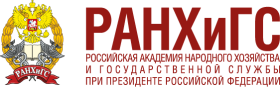 Центр экономики непрерывного образования ИПЭИ РАНХиГС
ПРЕДОСТАВЛЕНИЕ ДОПОЛНИТЕЛЬНЫХ ПЛАТНЫХ УСЛУГ: ОЦЕНКА ДИРЕКТОРОВ ШКОЛ
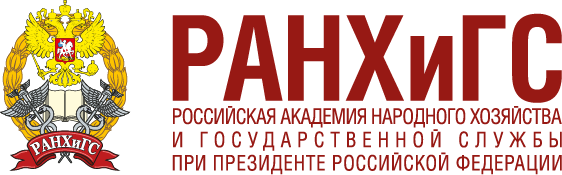 Спасибо за внимание!
Центр экономики непрерывного образования ИПЭИ РАНХиГС